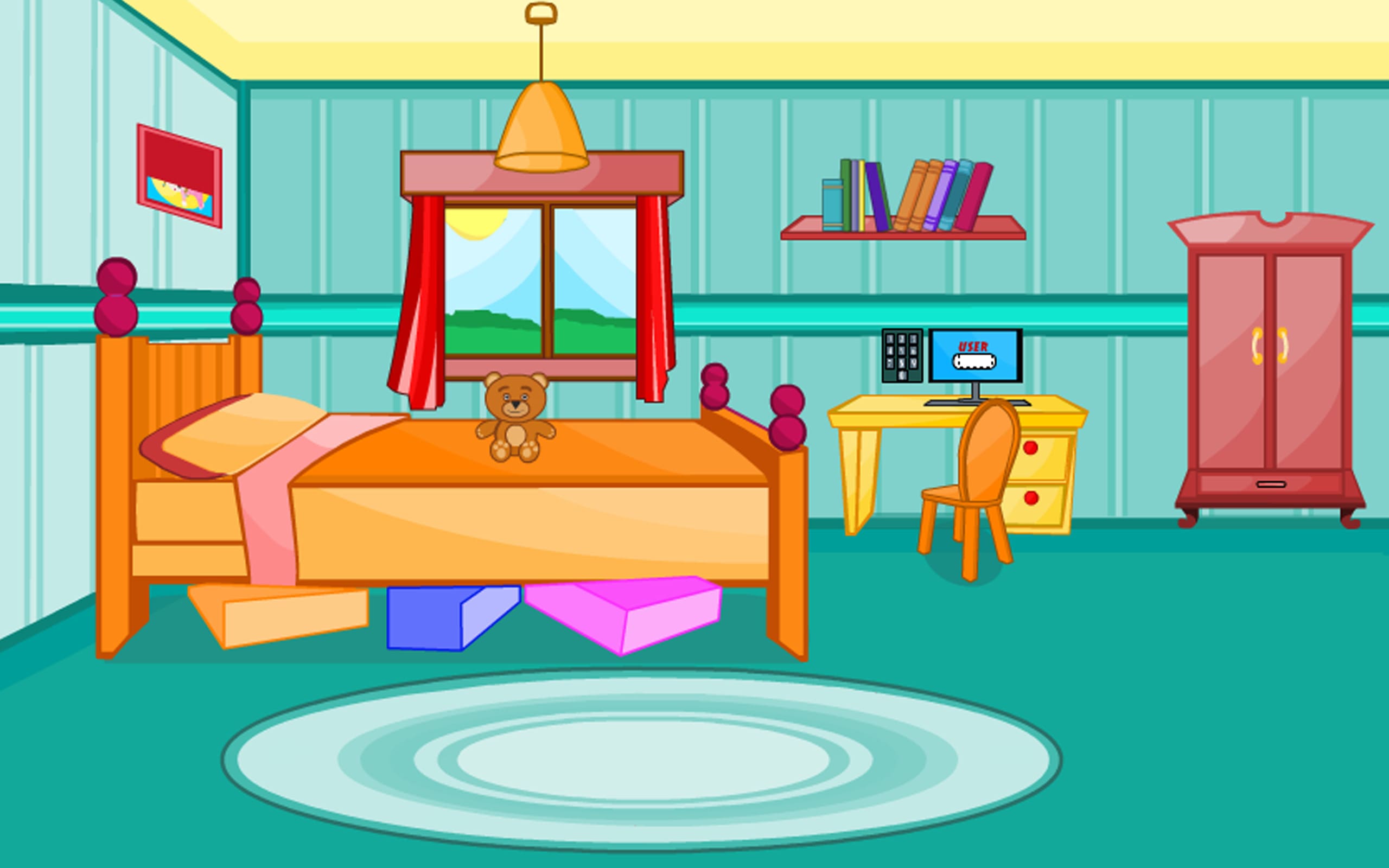 Интерактивная игра«Пропавшие игрушки»
Презентацию подготовила: педагог-психолог
МБДОУ д/с №9
Бажан Яна Анатольевна
Привет! Меня зовут Ира. Помоги мне найти пропавшие игрушки. Но сначала внимательно посмотри какие игрушки есть в моей комнате и запомни их. Если ты нажмёшь правильно, то игрушка вернётся на своё место. Чтобы перейти к следующему заданию необходимо нажать на стрелку в верхнем правом углу. Удачи тебе!!!
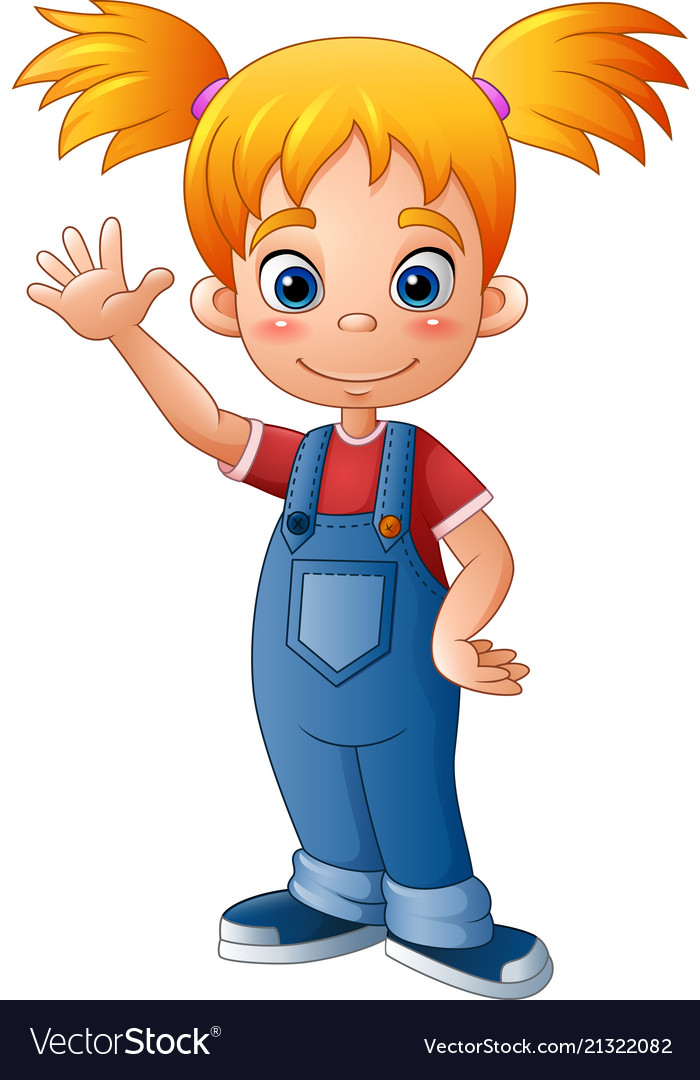 НАЧАТЬ ИГРУ
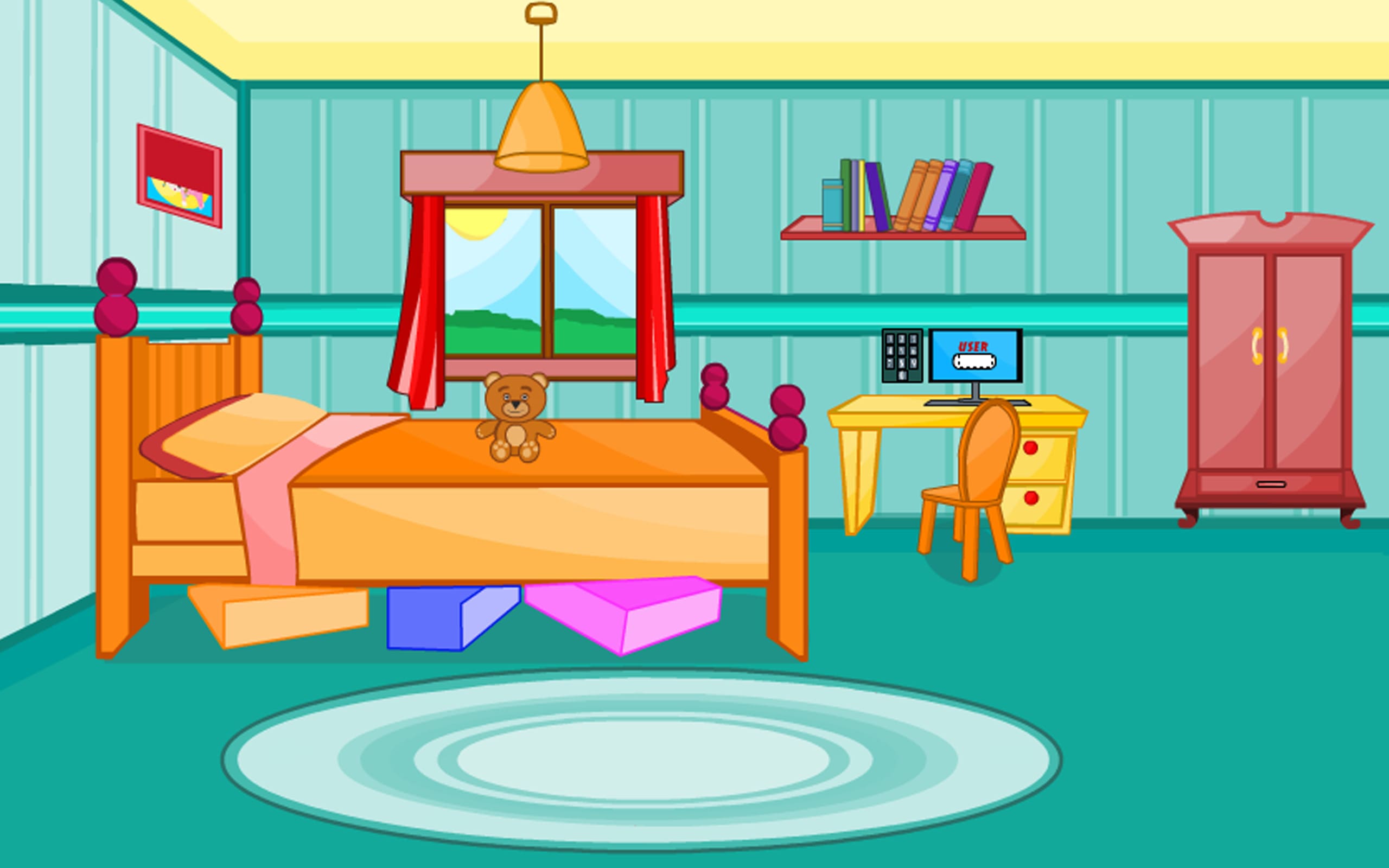 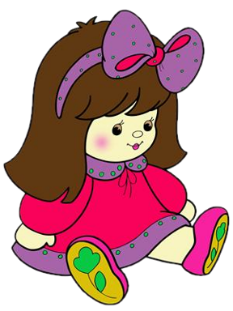 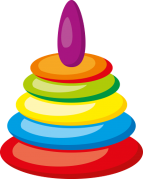 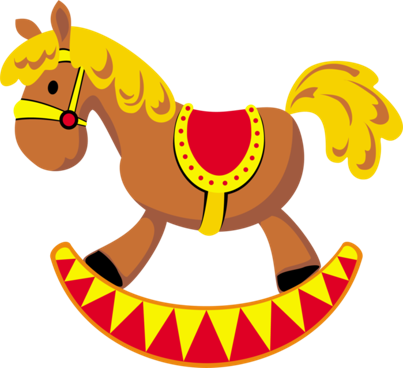 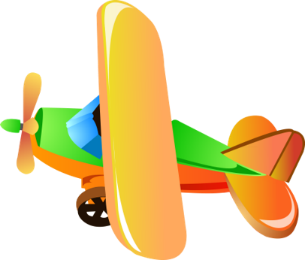 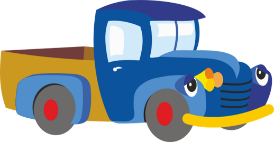 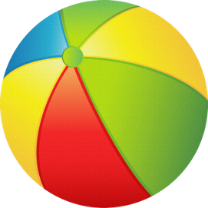 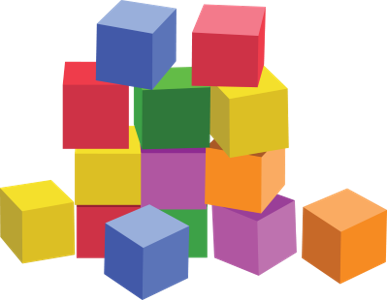 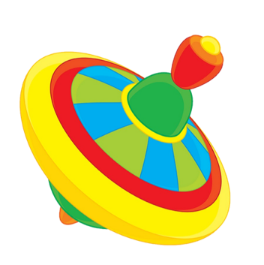 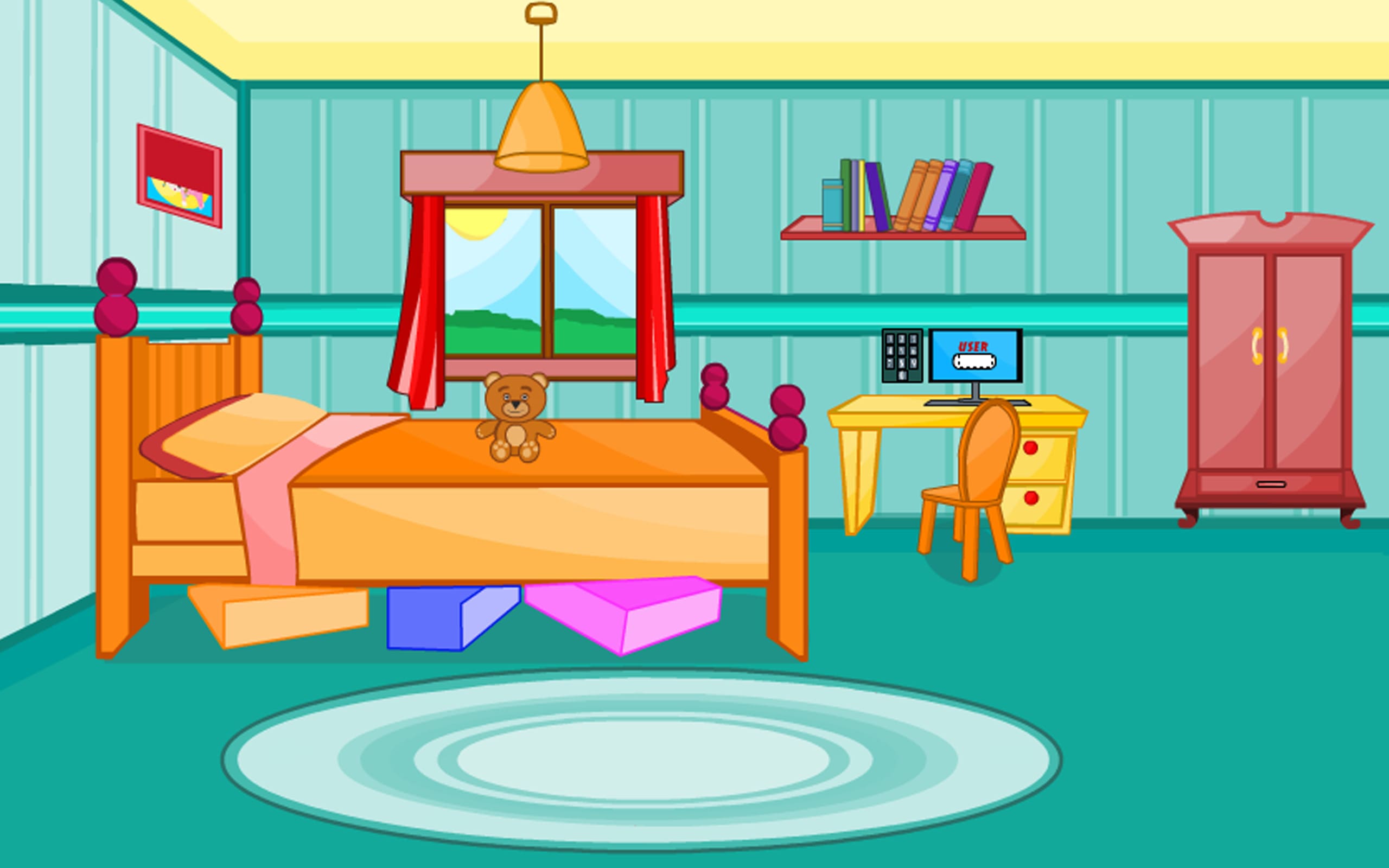 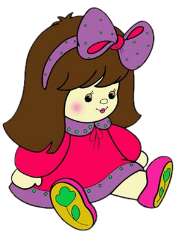 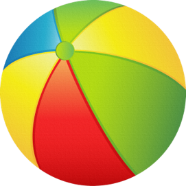 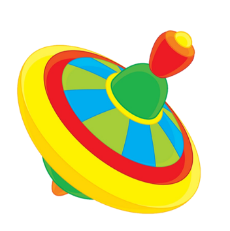 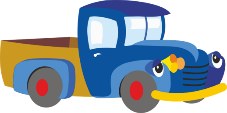 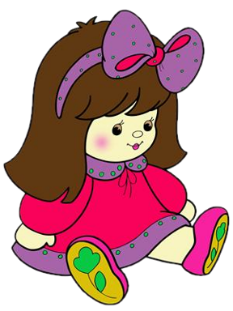 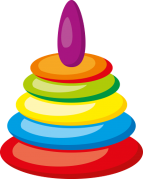 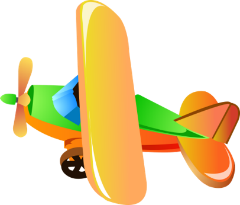 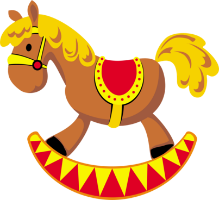 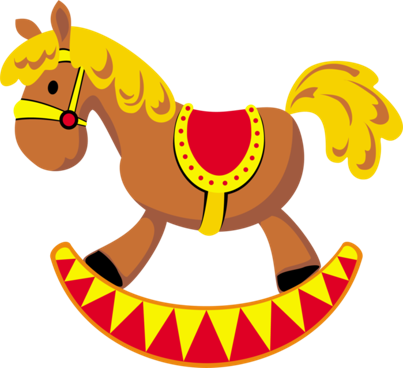 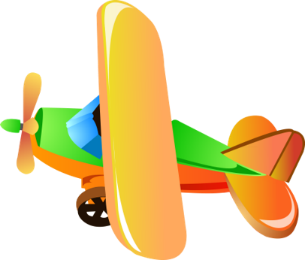 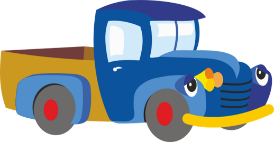 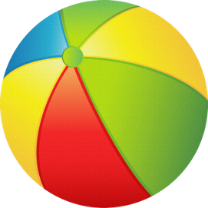 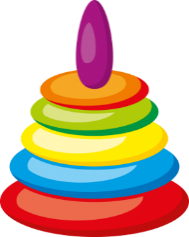 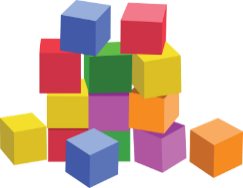 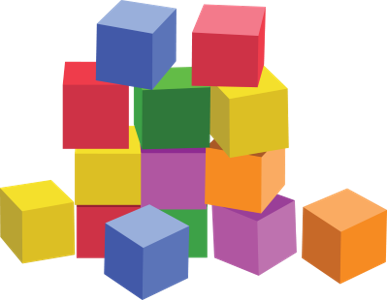 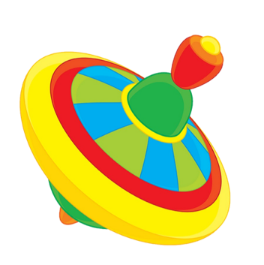 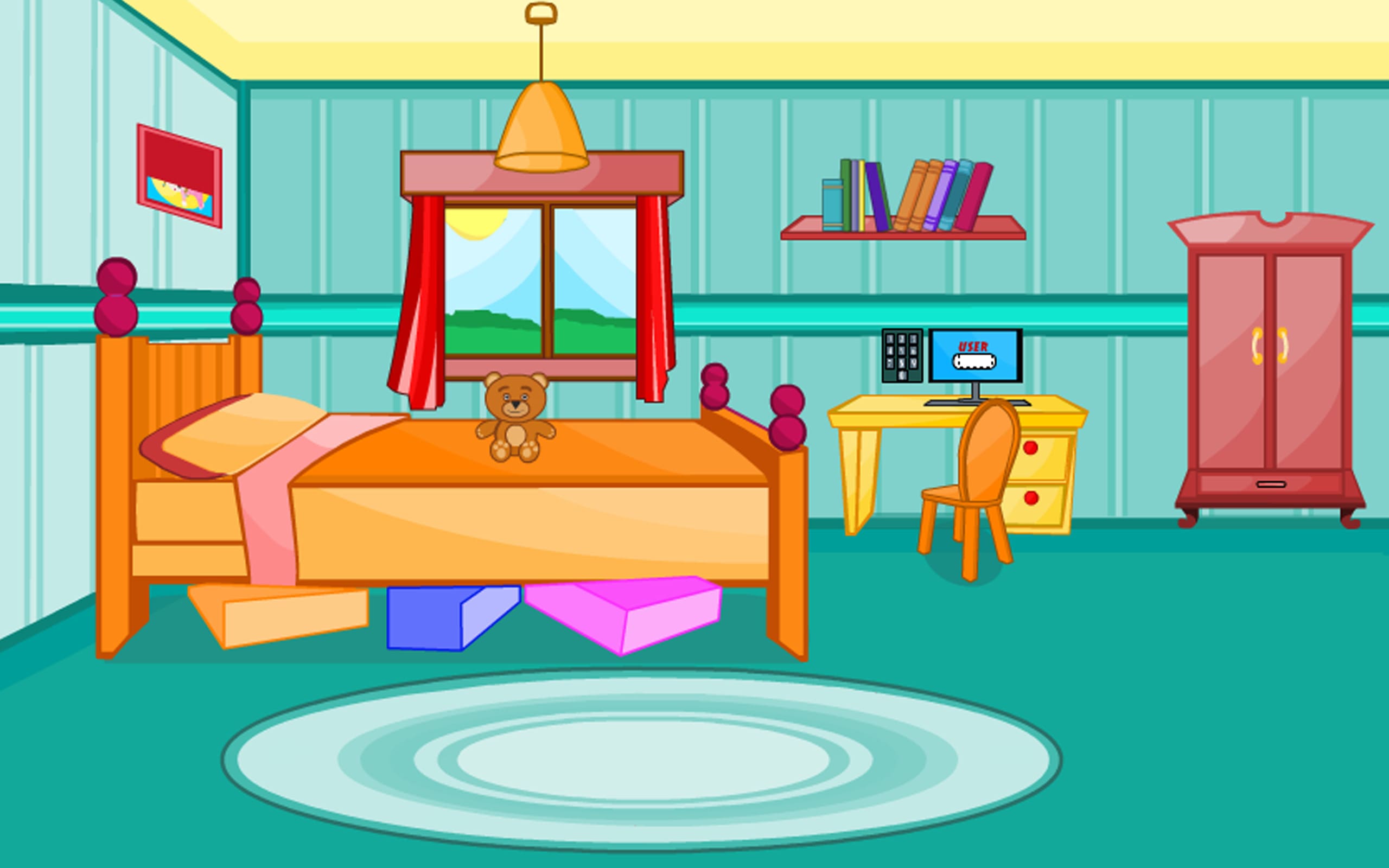 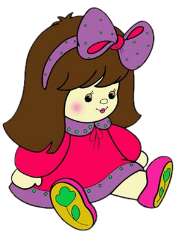 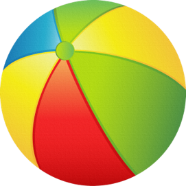 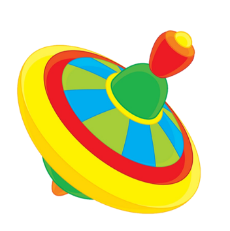 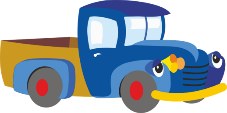 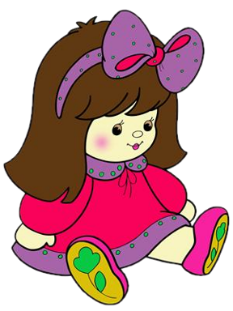 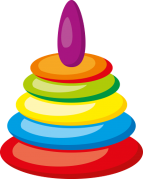 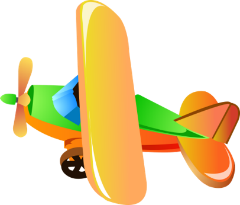 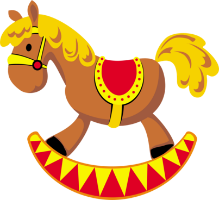 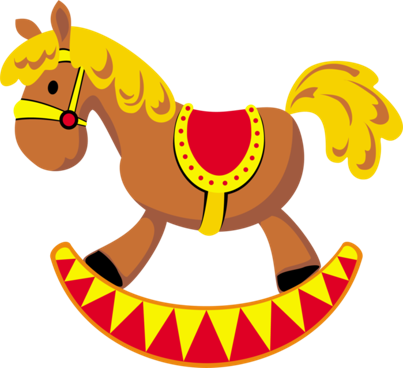 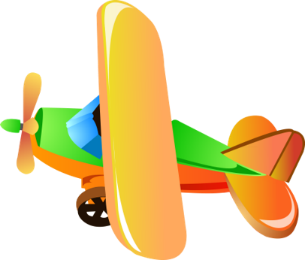 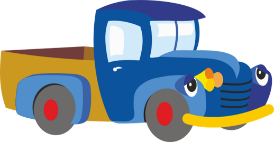 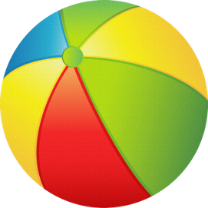 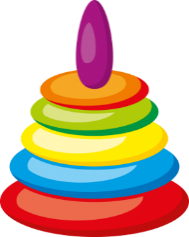 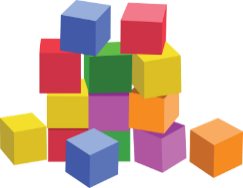 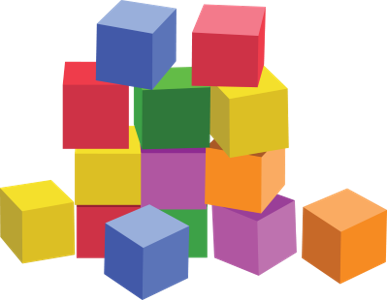 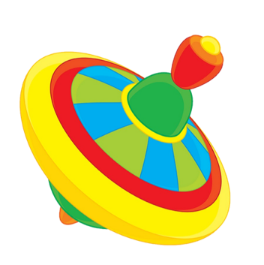 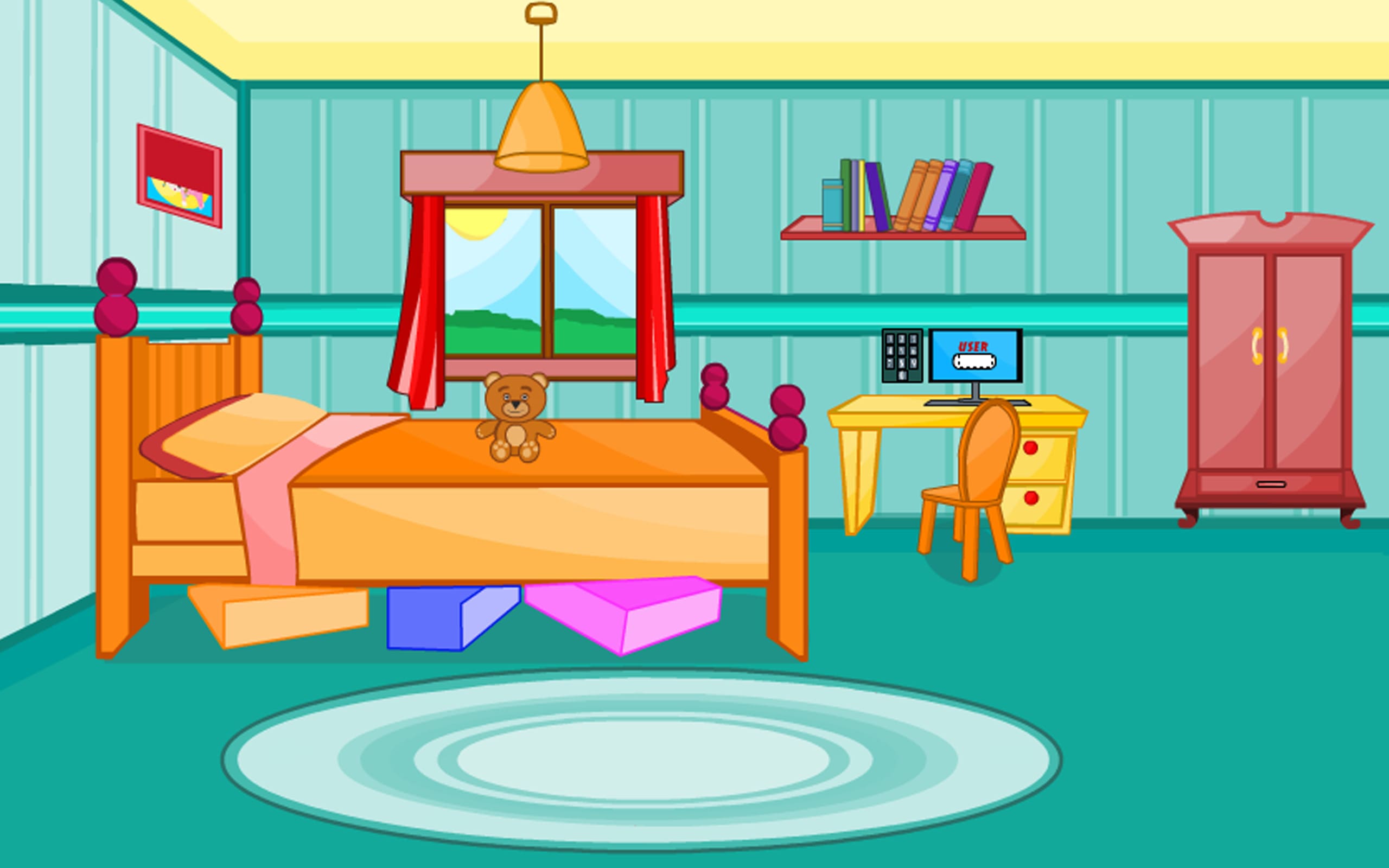 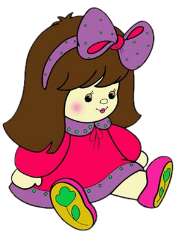 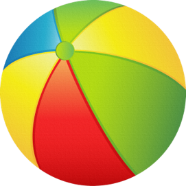 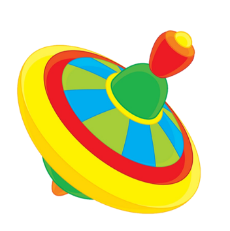 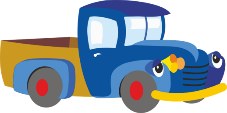 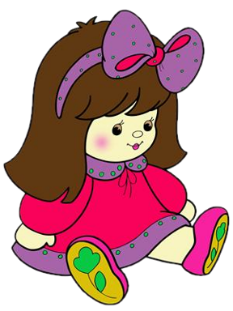 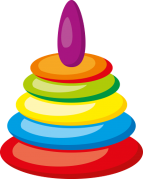 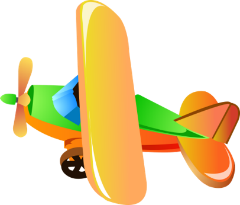 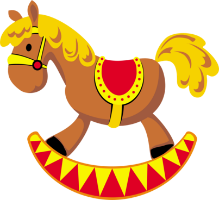 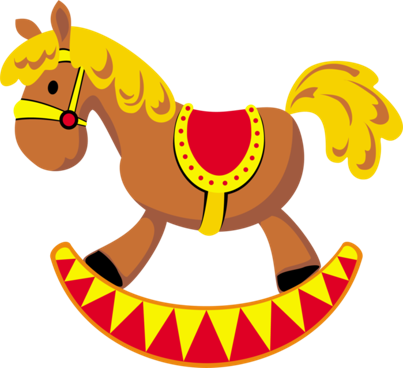 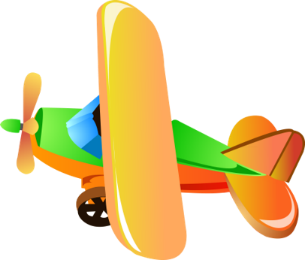 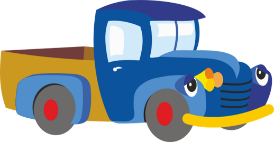 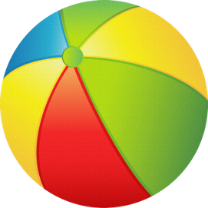 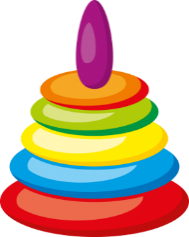 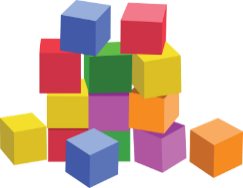 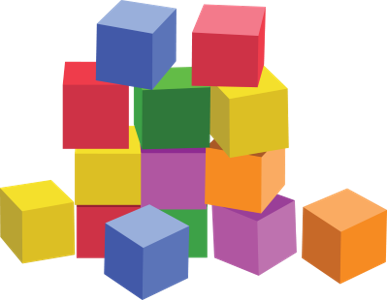 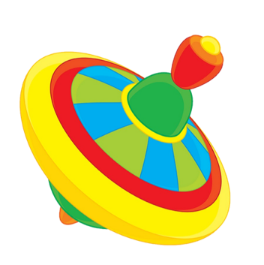 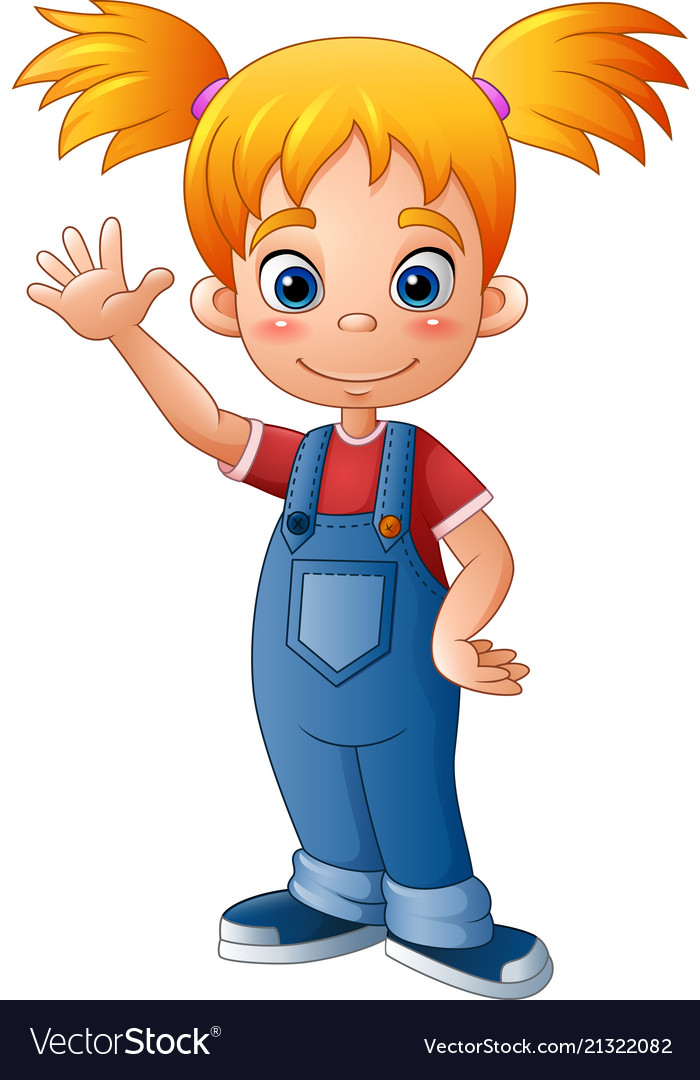 Ты просто молодец! Справился со всеми заданиями! Пока.
ЗАВЕРШИТЬ ИГРУ